We will cover these parts of the book (8th edition):4.1, 4.24.3.1-4.3.34.3.6-4.3.85.1.1-5.1.7
1
Now let us study some…
Number Theory
2
Division
3
The Division Algorithm
Example:

When we divide 17 by 5, we have

17 = 53 + 2.

  17 is the dividend,
  5  is the divisor,
  3  is called the quotient, and
  2  is called the remainder.
4
The Division Algorithm
Another example:

What happens when we divide -11 by 3 ?

Note that the remainder cannot be negative.

-11 = 3(-4) + 1.

  -11 is the dividend,
  3  is the divisor,
  -4 is called the quotient, and
  1  is called the remainder.
5
Division
If a and b are integers with a  0, we say that a divides b if there is an integer c so that b = ac.

When a divides b we say that a is a factor of b and that b is a multiple of a.

The notation a | b means that a divides b.

We write a X b when a does not divide b.
(see book for correct symbol).
6
Divisibility Theorems
For integers a, b, and c it is true that

  if a | b and a | c, then a | (b + c)
  Example: 3 | 6 and 3 | 9, so 3 | 15.

  if a | b, then a | bc for all integers c
  Example: 5 | 10, so 5 | 20, 5 | 30, 5 | 40, …

  if a | b and b | c, then a | c
  Example: 4 | 8 and 8 | 24, so 4 | 24. 

  if a | b and a | c, then a | mb + nc
  Example: 4 | 8 and 4 | 12, so 4 | 40.
7
Modular Arithmetic
Let a be an integer and m be a positive integer.We denote by a mod m the remainder when a is divided by m.

Examples:
9 mod 4 =
1
9 mod 3 =
0
9 mod 10 =
9
-13 mod 4 =
3
8
Congruences
Let a and b be integers and m be a positive integer. We say that a is congruent to b modulo m  if m divides a – b.

We use the notation a  b (mod m) to indicate that a is congruent to b modulo m.

In other words:a  b (mod m) if and only if a mod m = b mod m.
9
Congruences
Examples:

Is it true that 46  68 (mod 11) ?
Yes, because 11 | (46 – 68).

Is it true that 46  68 (mod 22)?
Yes, because 22 | (46 – 68).

For which integers z is it true that z  12 (mod 10)?
It is true for any z{…,-28, -18, -8, 2, 12, 22, 32, …}

Theorem: Let m be a positive integer. The integers a and b are congruent modulo m if and only if there is an integer k such that a = b + km.
10
Congruences
Theorem: Let m be a positive integer. If a  b (mod m) and c  d (mod m), then a + c  b + d (mod m) and ac  bd (mod m).

Proof: 
We know that a  b (mod m) and c  d (mod m) implies that there are integers s and t with b = a + sm and d = c + tm. 

Therefore,
b + d = (a + sm) + (c + tm) = (a + c) + m(s + t) and
bd = (a + sm)(c + tm) = ac + m(at + cs + stm).

Hence, a + c  b + d (mod m) and ac  bd (mod m).
11
Congruences
12
13
14
Representations of Integers
Let b be a positive integer greater than 1.Then if n is a positive integer, it can be expressed uniquely in the form:

n = akbk + ak-1bk-1 + … + a1b + a0,

where k is a nonnegative integer,
a0, a1, …, ak are nonnegative integers less than b,
and ak  0.

Example for b=10:

859 = 8102 + 5101 + 9100
15
Representations of Integers
Example for b=2 (binary expansion):

(10110)2 = 124 + 122 + 121 = (22)10

Example for b=16 (hexadecimal expansion):

(we use letters A to F to indicate numbers 10 to 15)

(3A0F)16 = 3163 + 10162 + 15160 = (14863)10

Example for b=8 (octal expansion)

(7016)8= 783 + 181 + 680 = 3598
16
Representations of Integers
How can we construct the base b expansion of an integer n?

First, divide n by b to obtain a quotient q0 and remainder a0, that is,

n = bq0 + a0, where 0  a0 < b.

The remainder a0 is the rightmost digit in the base b expansion of n.

Next, divide q0 by b to obtain:

q0 = bq1 + a1, where 0  a1 < b.

a1 is the second digit from the right in the base b expansion of n. Continue this process until you obtain a quotient equal to zero.
17
Representations of Integers
Example: What is the base 8 expansion of (12345)10  ?

First, divide 12345 by 8:
12345 = 81543 + 1

1543 = 8192 + 7
192 = 824 + 0
24 = 83 + 0
3 = 80 + 3

The result is: (12345)10 = (30071)8.
18
Representations of Integers
procedure base_b_expansion(n, b: positive integers)
q := n
k := 0
while q  0
begin
	ak := q mod b
	q := q/b
	k := k + 1
end 
return (ak-1 … a1a0)
 {the base b expansion of n is (ak-1 … a1a0)b }
19
Conversion between Binary, Octal, and Hexadecimal expansion
Conversion between binary and octal and between binary  and hexadecimal expansions is extremely easy because  each octal digit corresponds to a  block of three binary digits and each hexadecimal digit corresponds to a block of four binary digits, with these correspondences shown below with these correspondences shown:
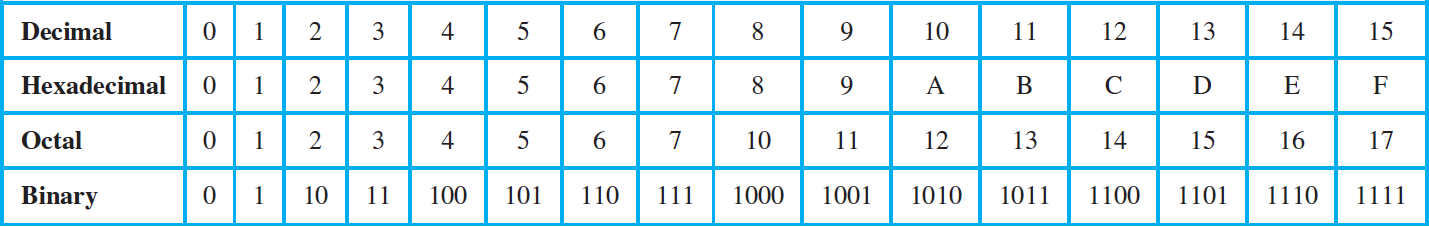 20
Addition of Integers
(
)2
How do we (humans) add two integers?


Example:        	7583		      +	4932
carry
1
1
1
1
2
5
1
5
carry
1
1
Binary expansions:              (1011)2                                        +  (1010)2
1
0
1
0
1
21
Addition of Integers
Let a = (an-1an-2…a1a0)2, b = (bn-1bn-2…b1b0)2.

How can we algorithmically add these two binary numbers?

First, add their rightmost bits:

a0 + b0 = c02 + s0,

where s0 is the rightmost bit in the binary expansion of a + b, and c0 is the carry.

Then, add the next pair of bits and the carry:

a1 + b1 + c0 = c12 + s1,

where s1 is the next bit in the binary expansion of a + b, and c1 is the carry.
22
Addition of Integers
Continue this process until you obtain cn-1.

The leading bit of the sum is sn = cn-1.

The result is:

a + b = (snsn-1…s1s0)2
23
Addition of Integers
Example:
Add a = (1110)2 and b = (1011)2.
a0 + b0 = 0 + 1 = 02 + 1, so that c0 = 0 and s0 = 1.

a1 + b1 + c0 = 1 + 1 + 0 = 12 + 0, so c1 = 1           and s1 = 0.

a2 + b2 + c1 = 1 + 0 + 1 = 12 + 0, so c2 = 1           and s2 = 0.

a3 + b3 + c2 = 1 + 1 + 1 = 12 + 1, so c3 = 1           and s3 = 1.

s4 = c3 = 1.
Therefore, s = a + b = (11001)2.
24
Addition of Integers
procedure add(a, b: positive integers)
c := 0
for j := 0 to n-1 {larger integer (a or b) has n digits}
begin
	d := (aj + bj + c)/2
	sj := aj + bj + c – 2d
	c := d
end
sn := c
return (s0s1…sn)                                                    {the binary expansion of the sum is (snsn-1…s1s0)2}
25
Multiplication of Integers
How do we (humans) multiply two integers?

Example:        	7583		      x	    32
15166
+    22749
242656
Binary expansions:
110
x    101
110
000
+   110
11110
26
Multiplication of Integers
27
Multiplication of Integers
28
Multiplication of Integers
29
Multiplication of Integers
30
Fast modular exponentiation
31
Fast modular exponentiation
32
Fast modular exponentiation
33
Fast modular exponentiation
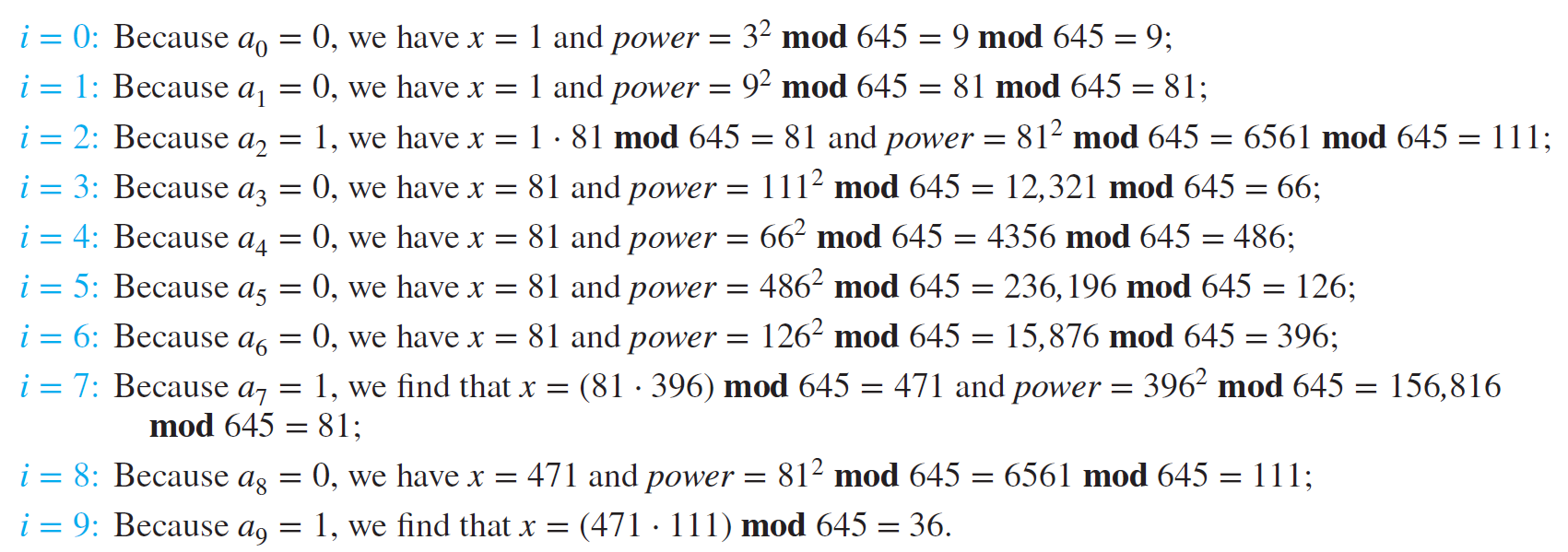 34
Primes
A positive integer p greater than 1 is called prime if the only positive factors of p are 1 and p.

A positive integer that is greater than 1 and is not prime is called composite.

The fundamental theorem of arithmetic:

Every positive integer can be written uniquely as the product of primes, where the prime factors are written in order of increasing size.
35
Primes
Examples:
15 =
3·5
48 =
2·2·2·2·3 = 24·3
17 =
17
100 =
2·2·5·5 = 22·52
512 =
2·2·2·2·2·2·2·2·2 = 29
515 =
5·103
28 =
2·2·7 = 22·7
36
Primes
37
Greatest Common Divisors
Let a and b be integers, not both zero.
The largest integer d such that d | a and d | b is called the greatest common divisor of a and b.

The greatest common divisor of a and b is denoted by gcd(a, b).

Example 1: What is gcd(48, 72) ?

The positive common divisors of 48 and 72 are 1, 2, 3, 4, 6, 8, 12, 16, and 24, so gcd(48, 72) = 24. 

Example 2: What is gcd(19, 72) ?

The only positive common divisor of 19 and 72 is1, so gcd(19, 72) = 1.
38
Greatest Common Divisors
Using prime factorizations:

a = p1a1  p2a2 … pnan ,  b = p1b1  p2b2 … pnbn ,
where p1 < p2 < … < pn and ai, bi  N for 1  i  n

gcd(a, b) = p1min(a1, b1) p2min(a2, b2) … pnmin(an, bn) 

Example:
a = 60 =
22 31 51
b = 54 =
21 33 50
gcd(a, b) =
21 31 50  = 6
39
Relatively Prime Integers
Definition:

Two integers a and b are relatively prime if gcd(a, b) = 1.


Examples:

Are 15 and 28 relatively prime?
Yes, gcd(15, 28) = 1.
Are 55 and 28 relatively prime?
Yes, gcd(55, 28) = 1.
Are 35 and 28 relatively prime?
No, gcd(35, 28) = 7.
40
Relatively Prime Integers
Definition:

The integers a1, a2, …, an are pairwise relatively prime if gcd(ai, aj) = 1 whenever 1  i < j  n.

Examples:

Are 15, 17, and 27 pairwise relatively prime?
No, because gcd(15, 27) = 3.

Are 15, 17, and 28 pairwise relatively prime?
Yes, because gcd(15, 17) = 1, gcd(15, 28) = 1    and gcd(17, 28) = 1.
41
Least Common Multiples
Definition:

The least common multiple of the positive integers a and b is the smallest positive integer that is divisible by both a and b.

We denote the least common multiple of a and b by lcm(a, b).

Examples:
lcm(3, 7) =
21
lcm(4, 6) =
12
lcm(5, 10) =
10
42
Least Common Multiples
Using prime factorizations:

a = p1a1  p2a2 … pnan ,  b = p1b1  p2b2 … pnbn ,
where p1 < p2 < … < pn and ai, bi  N for 1  i  n

lcm(a, b) = p1max(a1, b1) p2max(a2, b2) … pnmax(an, bn) 

Example:
a = 60 =
22 31 51
b = 54 =
21 33 50
lcm(a, b) =
22 33 51  = 4275 = 540
43
GCD and LCM
a = 60 =
22   31   51
b = 54 =
21   33   50
gcd(a, b) =
21 31 50      = 6
lcm(a, b) =
22 33 51      = 540
Theorem:  ab =
44
The Euclidean Algorithm
The Euclidean Algorithm finds the greatest common divisor of two integers a and b. 

For example, if we want to find gcd(287, 91), we divide 287 (the larger number) by 91 (the smaller one):

287 = 913 + 14
 287 - 913 = 14
 287 + 91(-3) = 14

We know that for integers a, b and c,if a | b, then a | bc for all integers c.

Therefore, any divisor of 91 is also a divisor of     91(-3).
45
The Euclidean Algorithm
287 + 91(-3) = 14

We also know that for integers a, b and c,
if a | b and a | c, then a | (b + c).

Therefore, any divisor of 287 and 91 must also be a divisor of 287 + 91(-3), which is 14.

Consequently, the greatest common divisor of 287 and 91 must be the same as the greatest common divisor of 14 and 91:

gcd(287, 91) = gcd(14, 91).
46
The Euclidean Algorithm
47
The Euclidean Algorithm
In pseudocode, the algorithm can be implemented as follows: 

procedure gcd(a, b: positive integers)
x := a
y := b
while y  0
begin
	r := x mod y
	x := y
	y := r
end 
return x {x is gcd(a, b)}
48
GCDs as Linear Combinations
49
GCDs as Linear Combinations
50
GCDs as Linear Combinations
Example for first method:
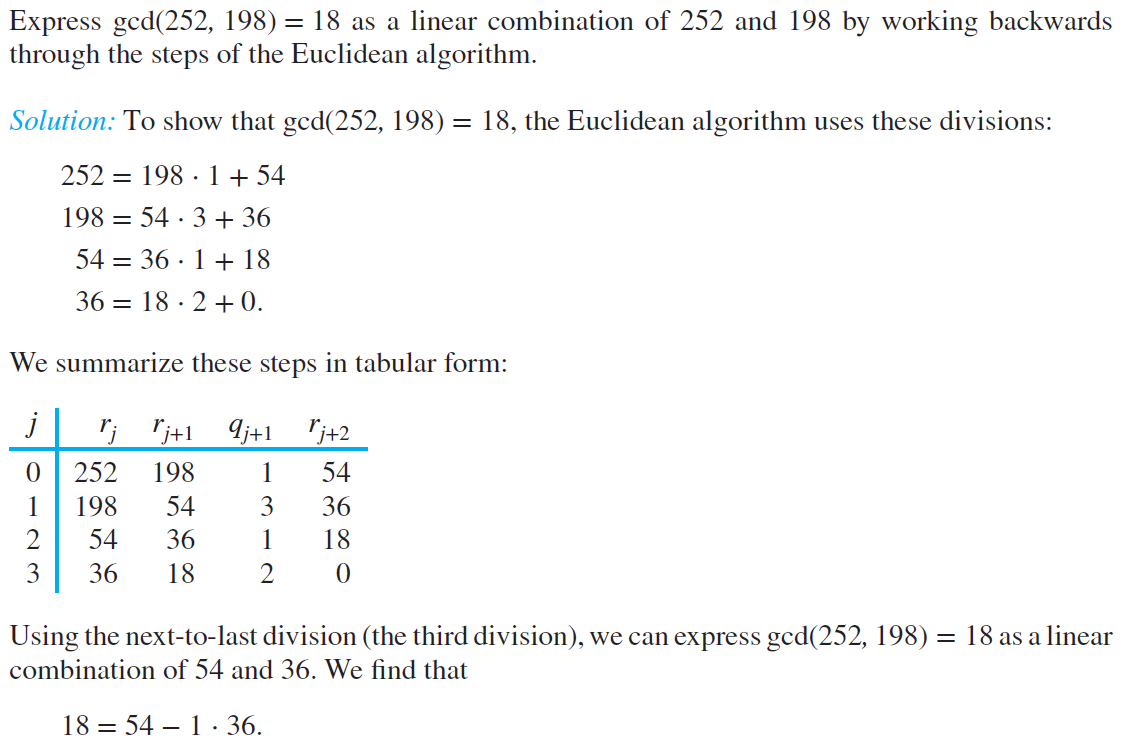 51
GCDs as Linear Combinations
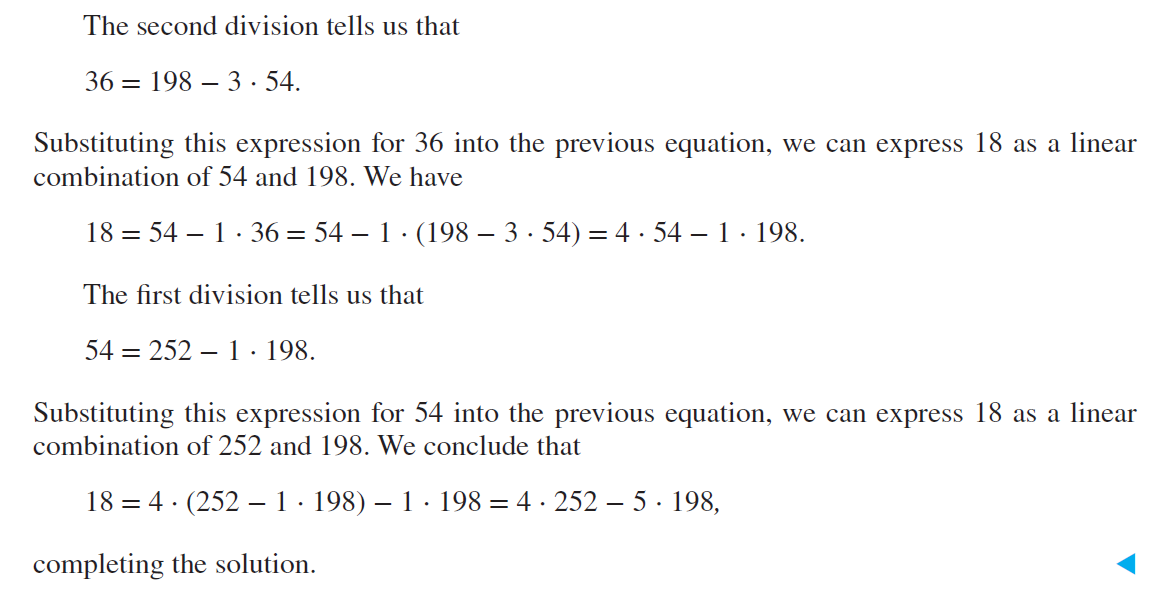 52
GCDs as Linear Combinations
Example for second method:
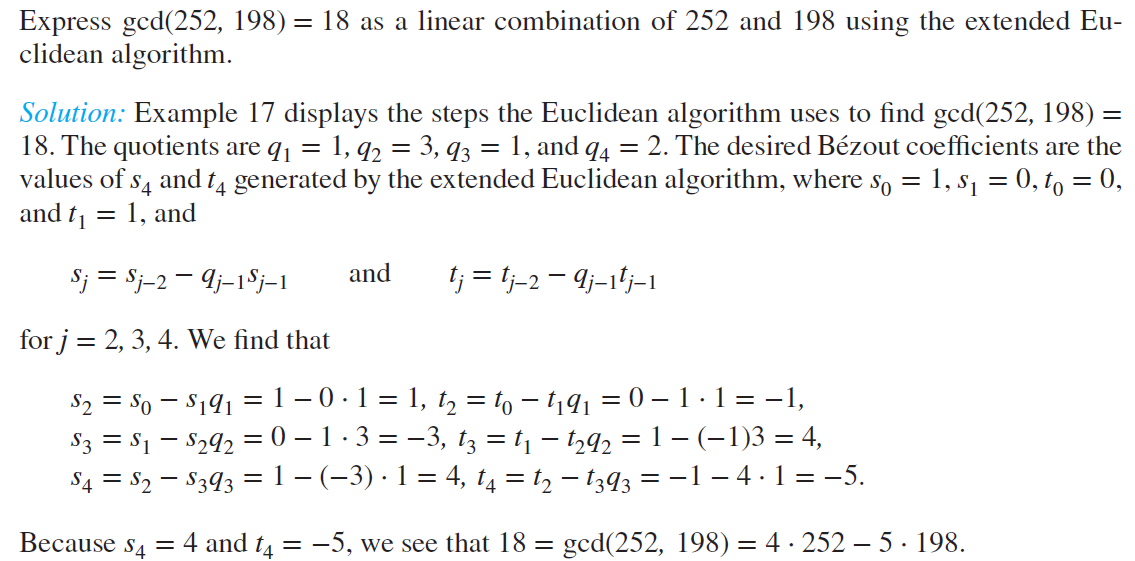 53
GCDs as Linear Combinations
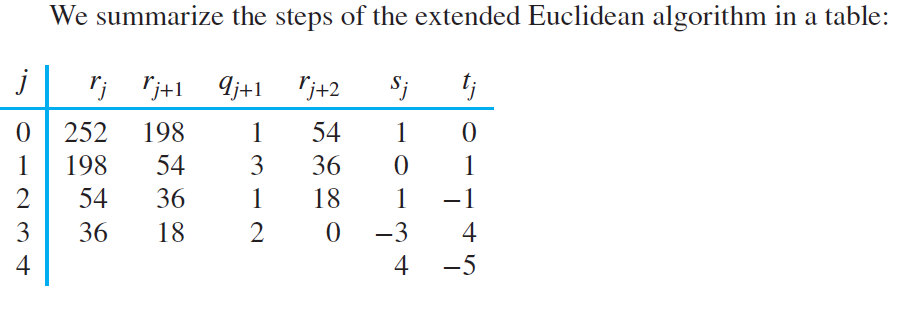 54
GCDs as Linear Combinations
55
GCDs as Linear Combinations
56
GCDs as Linear Combinations
57
Now it’s Time for…
Induction andRecursion
58
Induction
59
Induction
60
Induction
61